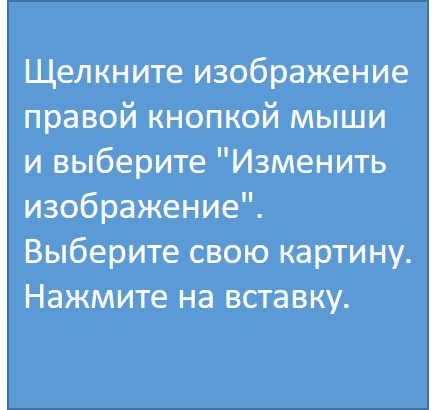 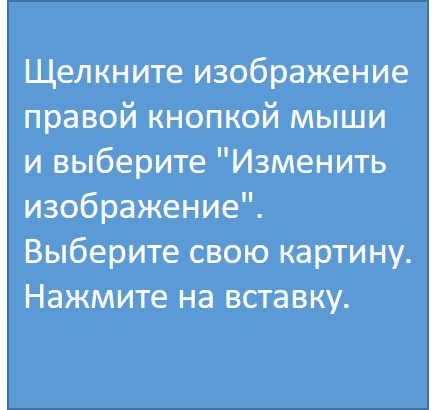 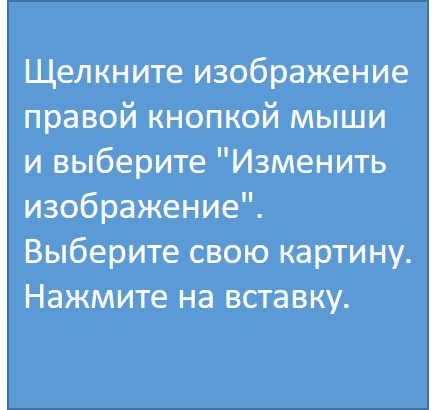 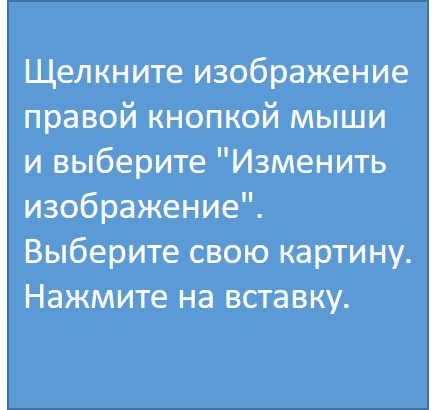 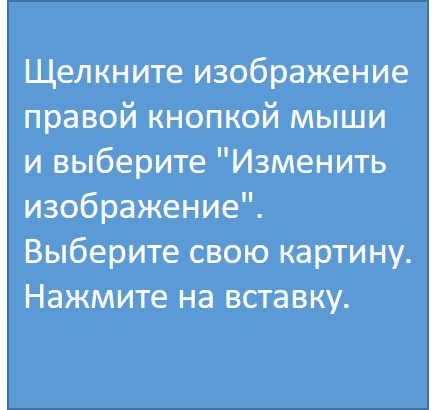 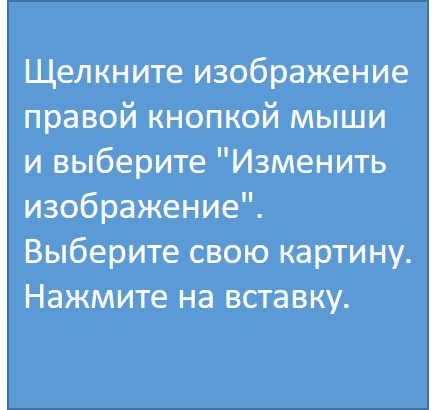 Показать всё
Быстро
Средне
Медленно
Спрятать
tekhnologic
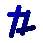 [Speaker Notes: Щелкните изображение правой кнопкой мыши и выберите "Изменить изображение".
Выберите свою картину. Нажмите на вставку.
Начните свое представление.
Щелкните Быстрый (Fast), Средний (Medium) или Медленный (Slow), чтобы показать серию изображений.
Нажмите "Показать все", чтобы просмотреть все изображения.
Нажмите кнопку "Скрыть все", чтобы скрыть все изображения.]
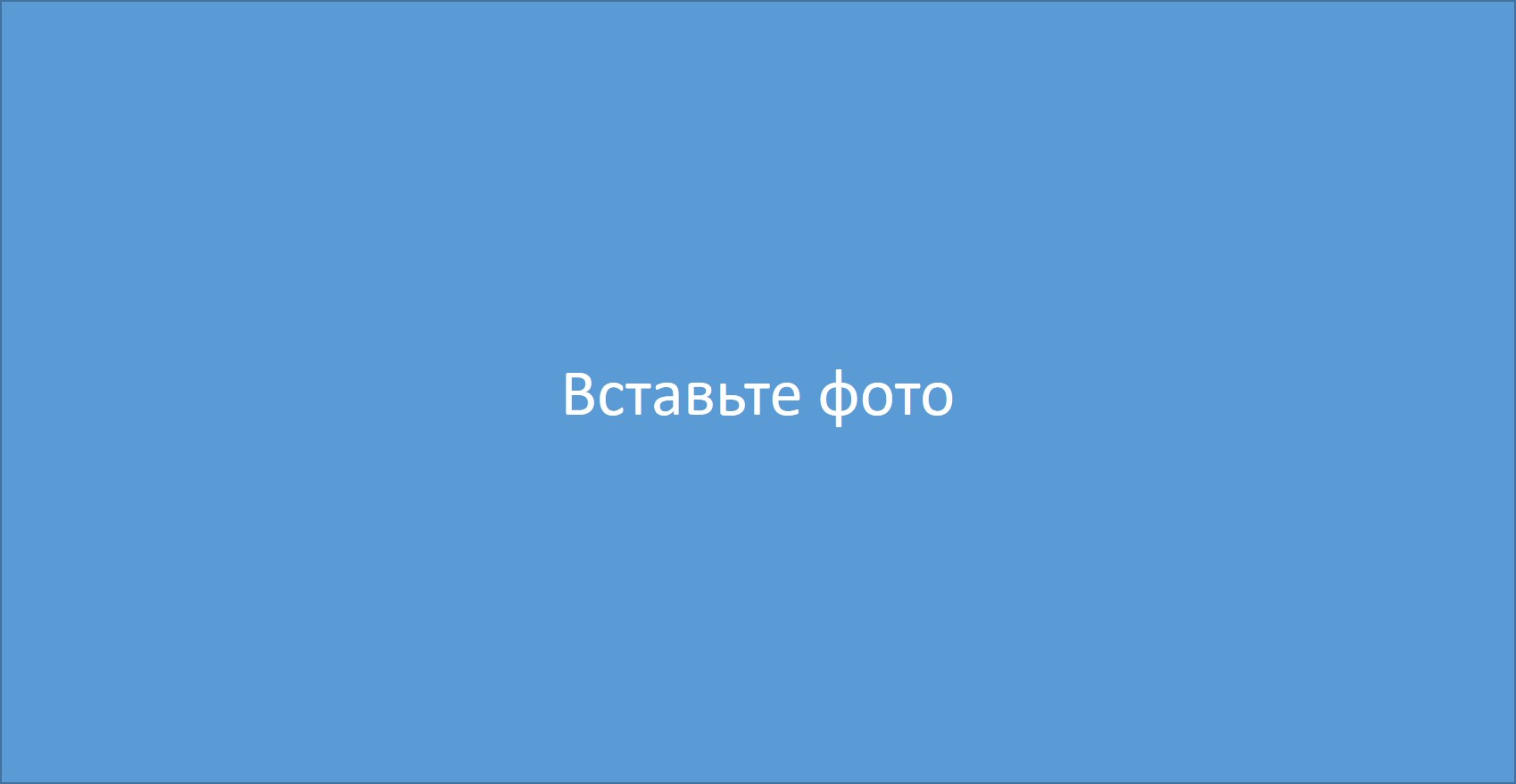 Вставьте текст
НАЗАД
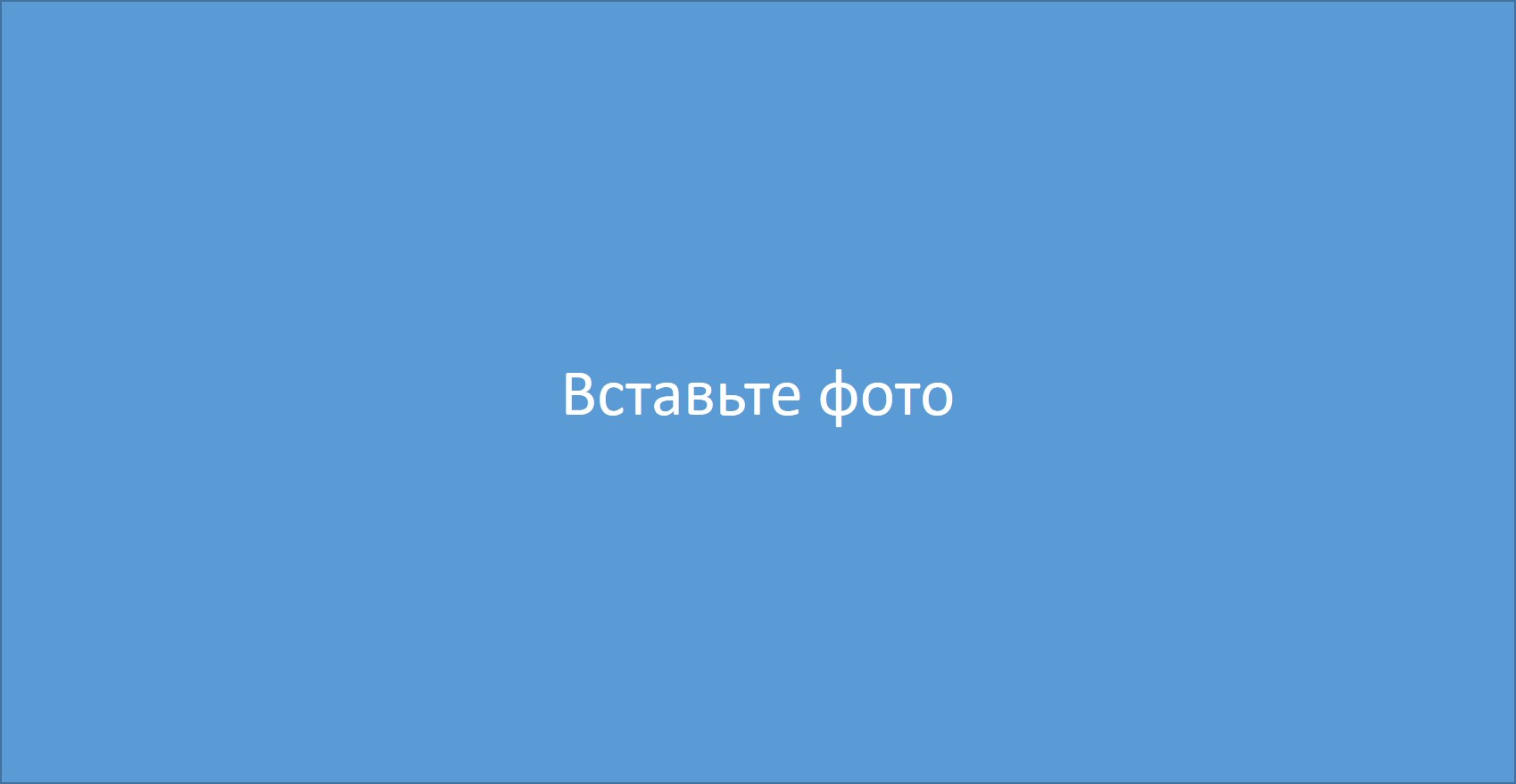 Вставьте текст
НАЗАД
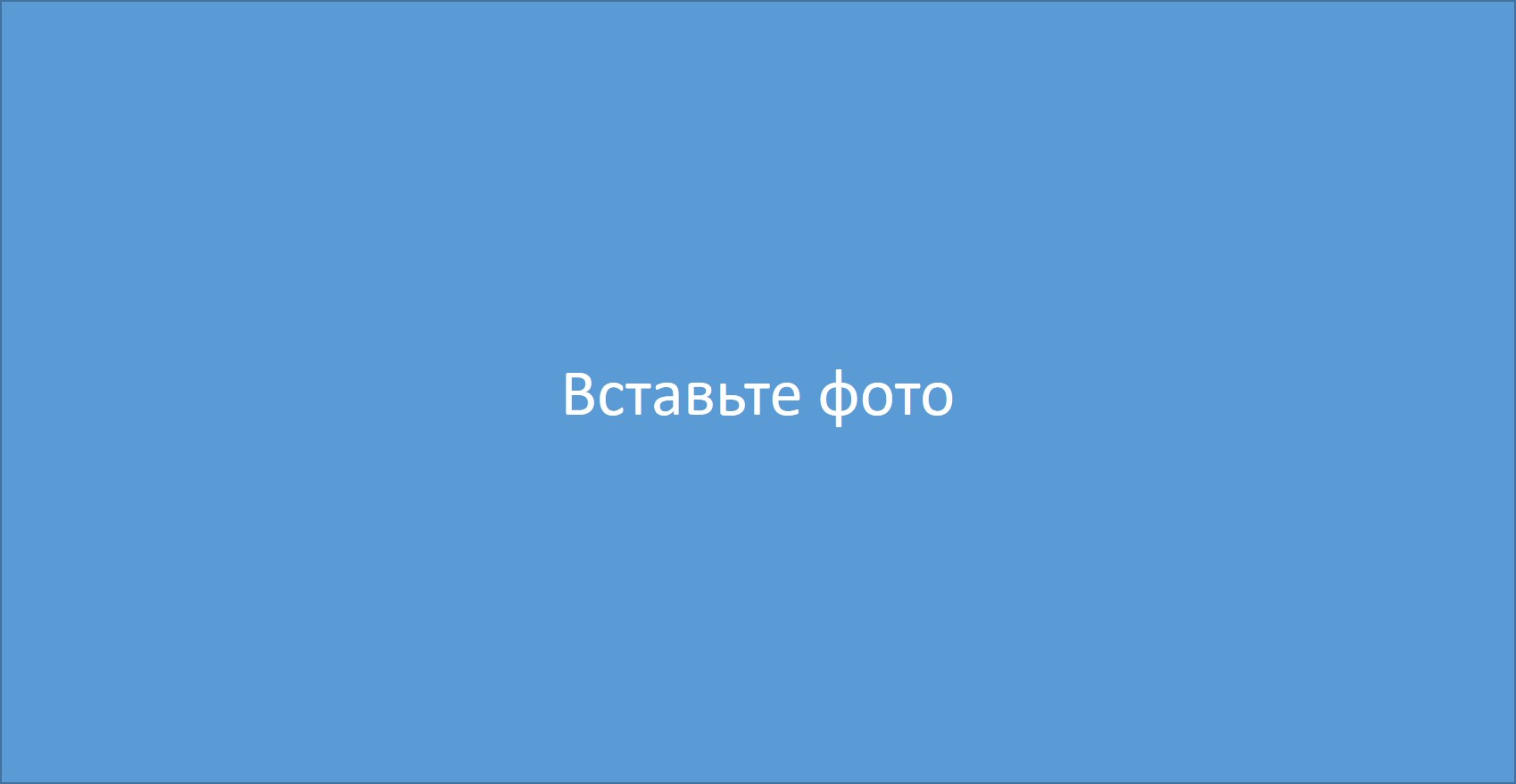 Вставьте текст
НАЗАД
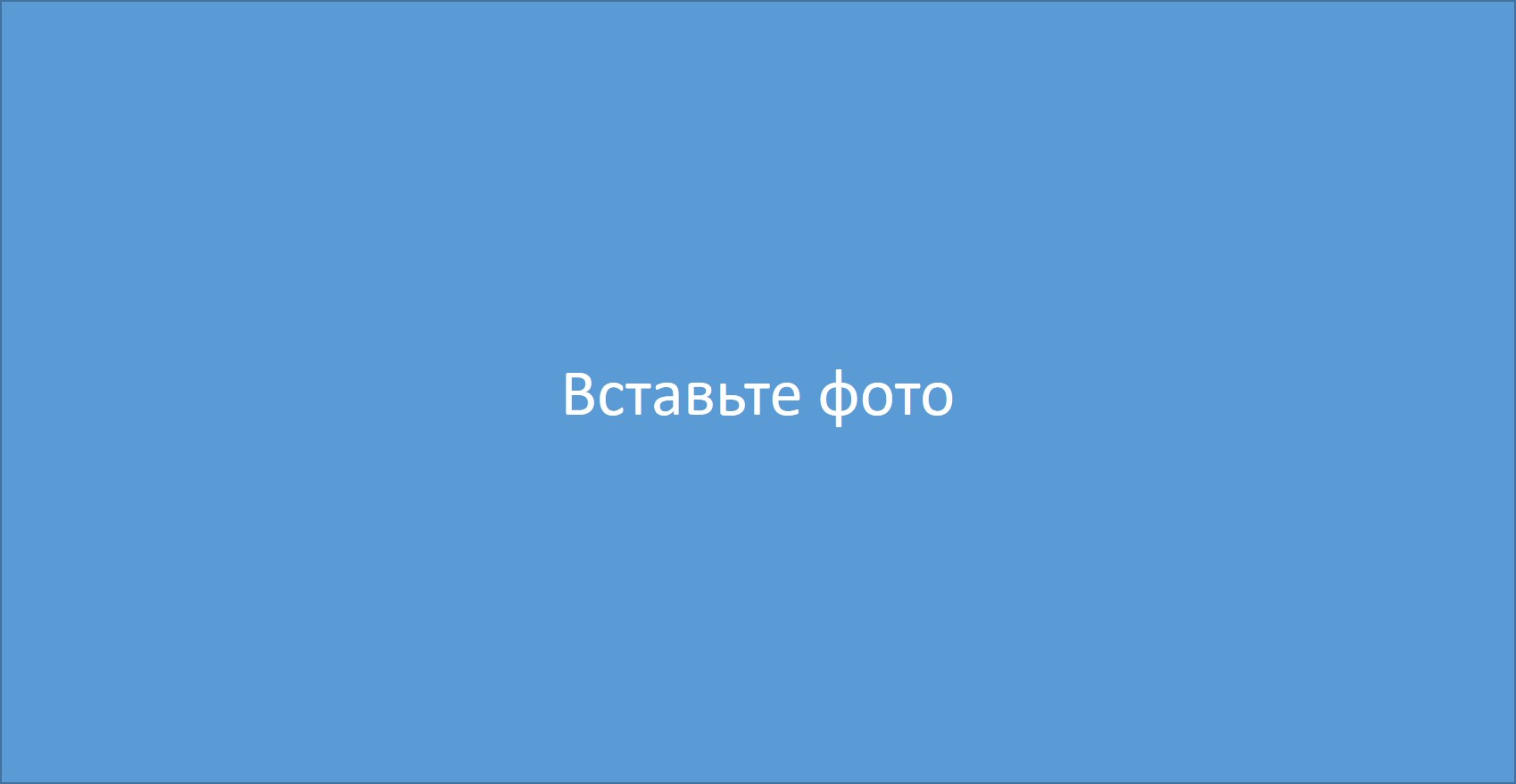 Вставьте текст
НАЗАД
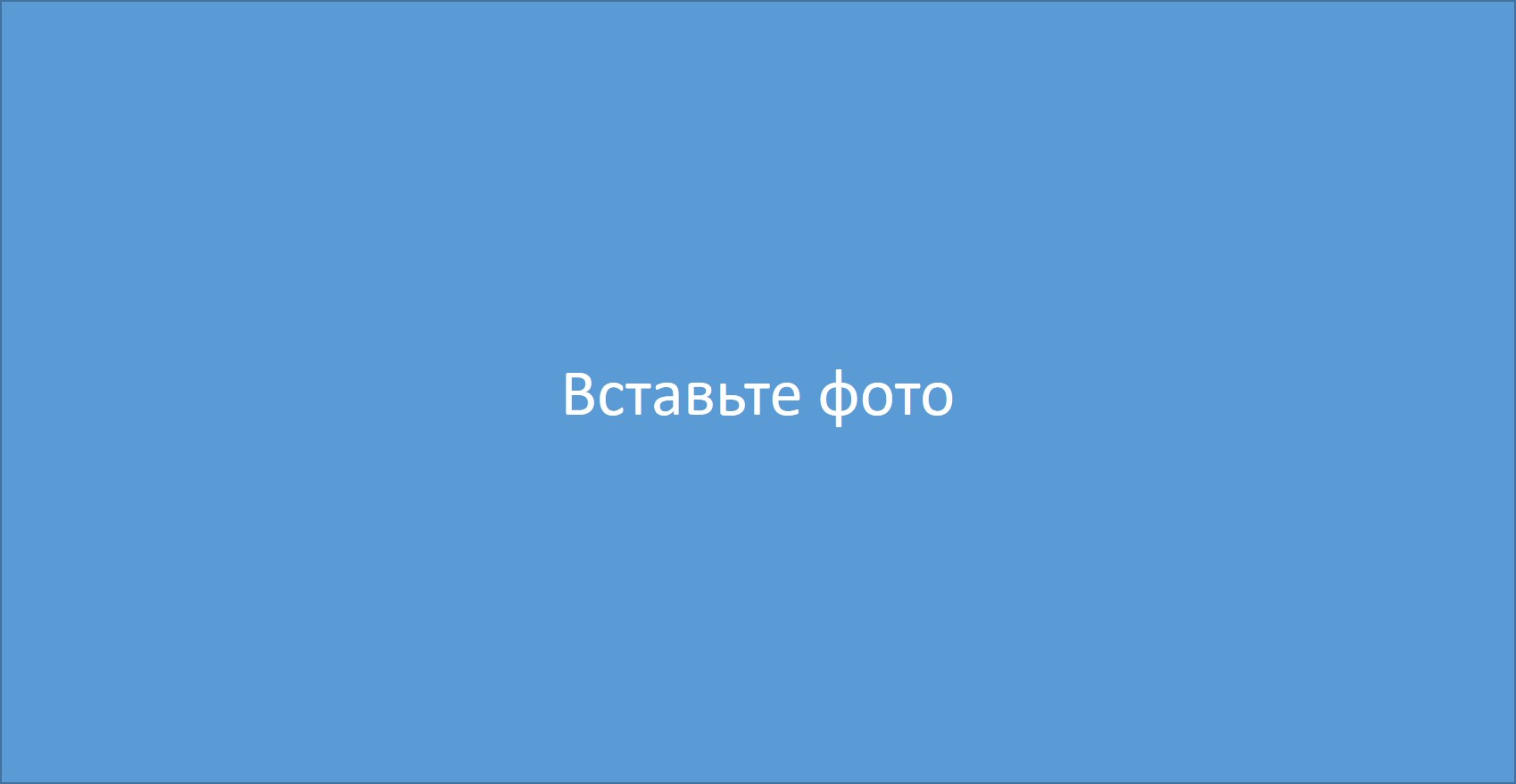 Вставьте текст
НАЗАД
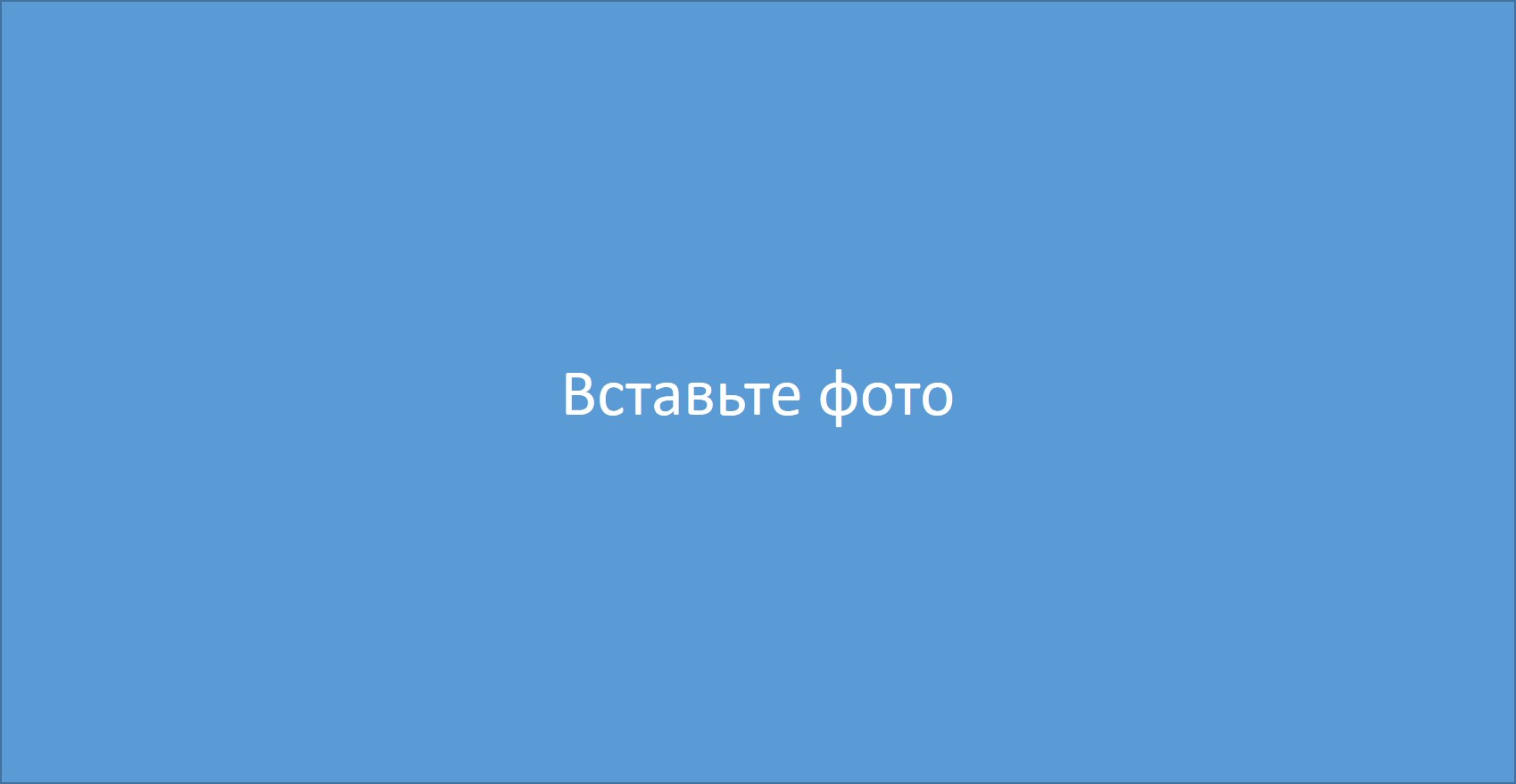 Вставьте текст
НАЗАД